Formulación Presupuesto
2024-2025
COMPONENTES DEL PLAN-PRESUPUESTO
-FORMULACIÓN DEL PRESUPUESTO-
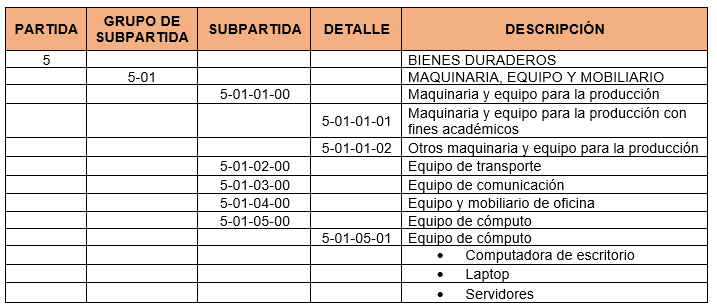 Indicar el equipo requerido
Sesión N°6587
2
COMPONENTES DEL PLAN-PRESUPUESTO
-FORMULACIÓN DEL PRESUPUESTO-

Existen partidas de carácter institucional que NO deben ser  formuladas por las unidades
“Alquileres de  edificios, locales y  terrenos”
“Gastos de  representación  institucional”
“Viáticos al exterior”  “Transportes al  exterior”
“Seguros”
“Servicios básicos”
PARTIDAS  INSTITUCIONALES
1-02-00-00
Grupo de sub  partidas
1-05-03-00
1-05-04-00 Cuentas de gasto
1-01-01-00
Cuenta de gasto
1-06-01-00
Sub partida
1-07-03-00
Cuenta de gasto
UNIDAD QUE LO  FORMULA
OAF
Rectoría
VRA
OAF
3
COMPONENTES DEL PLAN-PRESUPUESTO
-FORMULACIÓN DEL PRESUPUESTO-
Establecen un grupo de  partidas que sólo  pueden utilizarse para el  fin que fueron creadas,  por lo que no podrán  financiar variaciones  presupuestarias
Normas Generales y  Específicas para la  Formulación, Ejecución  y Evaluación del Plan  Presupuesto
4
COMPONENTES DEL PLAN-PRESUPUESTO
-FORMULACIÓN DEL PRESUPUESTO-
Mantenimiento  y reparación
E-1.10
Combustibles y  lubricantes
E-1.9
Alquileres  E-1.8
1-08-00-00
No se pueden  rebajar para  trasladar  fondos a otras  partidas
2-01-01-00 Cuenta de  gasto
1-01-00-00
Grupo de  sub partidas
Subgrupo de  partidas
Tintas, pinturas y  diluyentes
E-1.10
Materiales y  productos de uso  en la construcción  y mantenimiento
Repuestos y  accesorios
E-1.10
2-01-04-00
Cuenta de  gasto
2-04-02-00
Cuenta de  gasto
2-03-00-00
Grupo de sub  partidas
5
COMPONENTES DEL PLAN-PRESUPUESTO
-FORMULACIÓN DEL PRESUPUESTO-
Presupuesto  adicional de la  unidad
Presupuesto  Ordinario
Adquisición de  equipo
Con respecto a los  proyectos, la unidad  puede formular 7  tipos de proyectos
según sus necesidades  y actividad sustantiva
Acreditación
Posgrados
Proyectos de  Colecciones y  Museos
Proyectos de  seguridad
6
COMPONENTES DEL PLAN-PRESUPUESTO
-FORMULACIÓN DEL PRESUPUESTO-
Presupuesto Adicional al Ordinario
Presupuesto  Ordinario
El presupuesto ordinario se formula  con base en el presupuesto  previamente
aprobado para la unidad
El presupuesto adicional de la unidad se  debe utilizar para reforzar las acciones  formuladas en el presupuesto ordinario
Régimen Becario
Es un monto asignado para el  año de formulación y se debe  distribuir por completo,
de acuerdo con las  necesidades de la unidad
Asimismo, se usa para atender  actividades extraordinarias  que se realizan una única vez
7
COMPONENTES DEL PLAN-PRESUPUESTO
-FORMULACIÓN DEL PRESUPUESTO-
Adquisición de Equipo
Acreditación
Este presupuesto se formula  para solicitar equipo que no  se pudo incluir en el  presupuesto ordinario
Este presupuesto lo formulan  unidades que están en un  proceso de acreditación
8
COMPONENTES DEL PLAN-PRESUPUESTO
-FORMULACIÓN DEL PRESUPUESTO-
Proyecto de Colecciones y Museos
Posgrado
Este presupuesto lo formulan  unidades que tienen que  atender y resguardar  colecciones y museos
Este presupuesto lo formulan  unidades con posgrados
9
COMPONENTES DEL PLAN-PRESUPUESTO
-FORMULACIÓN DEL PRESUPUESTO-
Proyecto de Mantenimiento
Proyecto de Seguridad
Se formula la necesidad en  función del espacio que  requiere ser resguardado.
Se encuentra inhabilitado en el SIPPRES 

El procedimiento para recopilar la información se mantiene según lo establecido en la R-271-2022 y 
VRA-12-2023, a través del gestor
No se formula presupuesto.
Requiere de un oficio en el cual  la OSG indique que se llevó a
cabo un estudio de pre-factibilidad
(el número de oficio debe incluirse  en el SIPPRES)
10
DOCUMENTOS GENERADOS CON INFORMACIÓN DEL PLAN PRESUPUESTO

INFORMACIÓN PARA LAS UNIDADES
11
DOCUMENTO RESUMEN DEL PRESUPUESTO
TOMO I
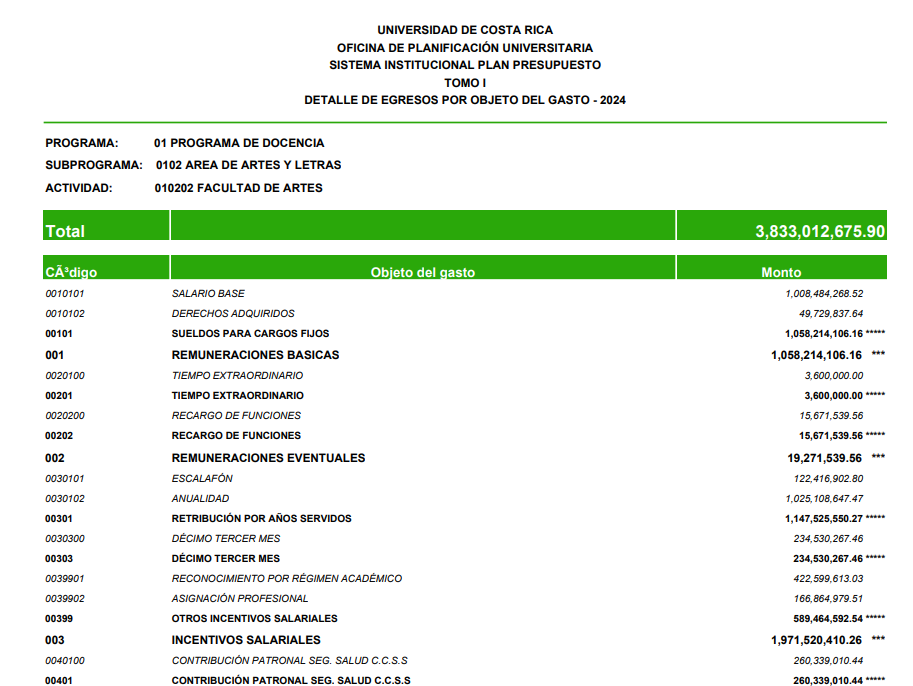 12
TOMO II
RELACIÓN DE PUESTOS
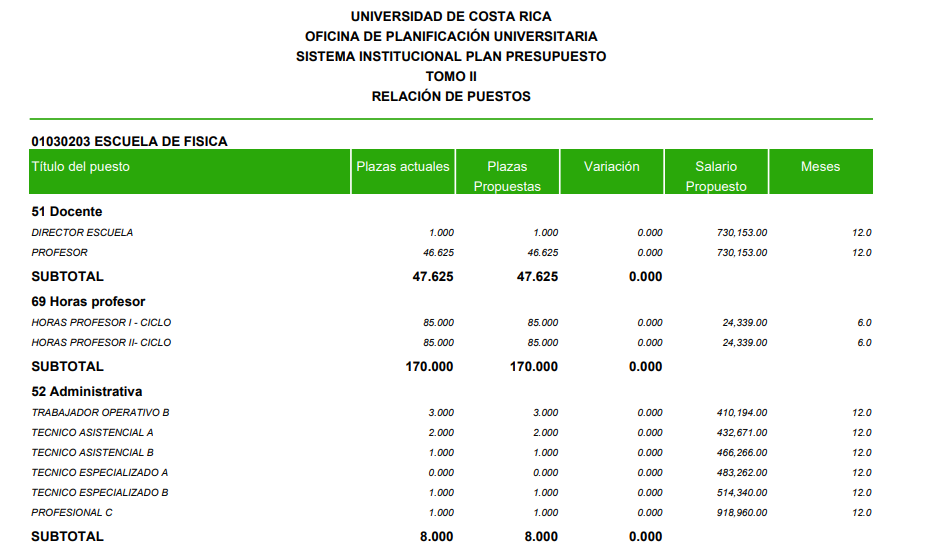 13
TOMO III
RÉGIMEN BECARIO
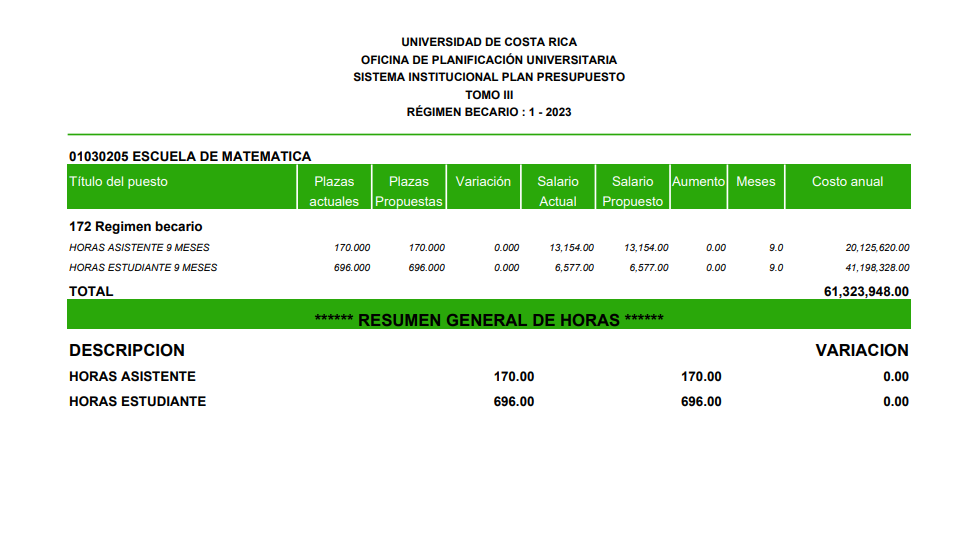 14
RESUMEN DEL PRESUPUESTO SOLICITADO CONTRA LO RECOMENDADO
TOMO IV
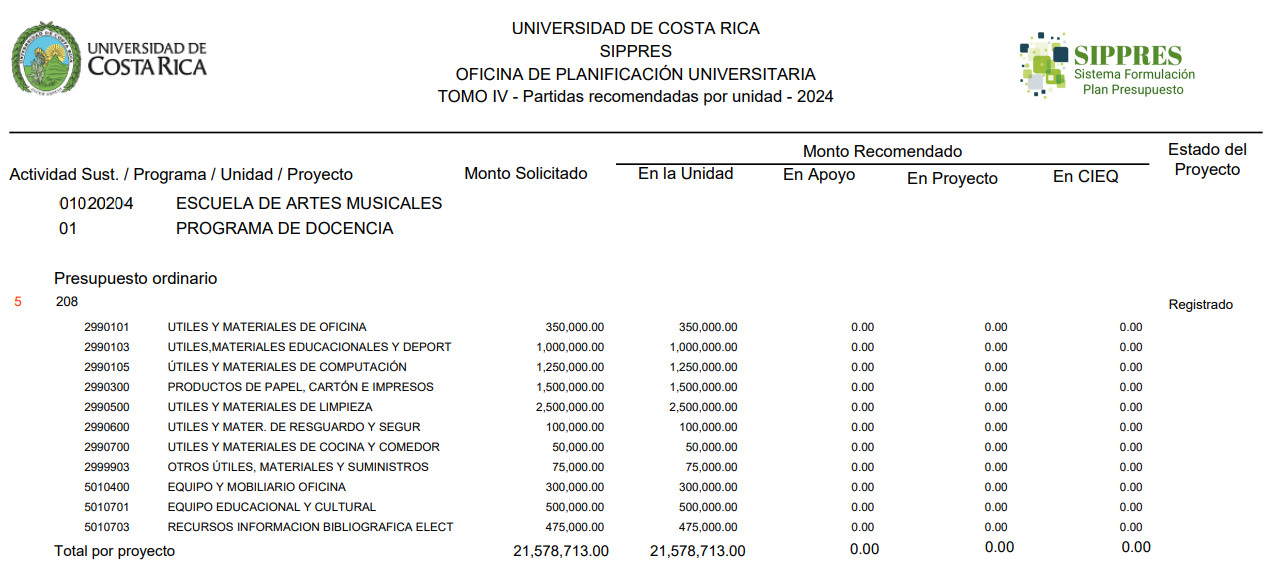 15
RESUMEN DEL PRESUPUESTO SOLICITADO CONTRA LO RECOMENDADO
TOMO IV
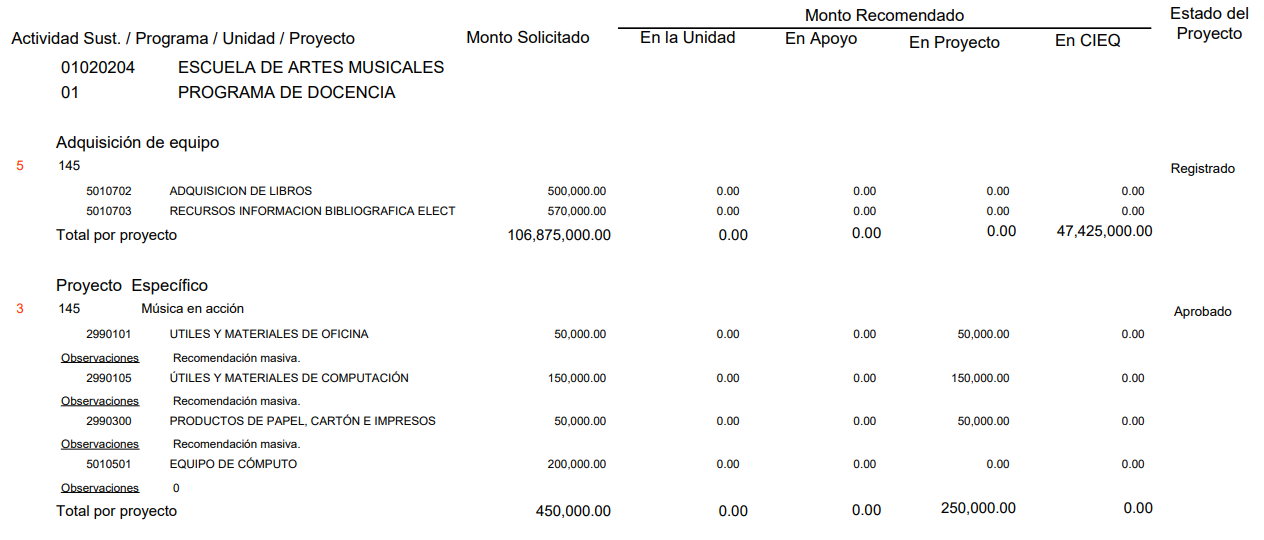 16
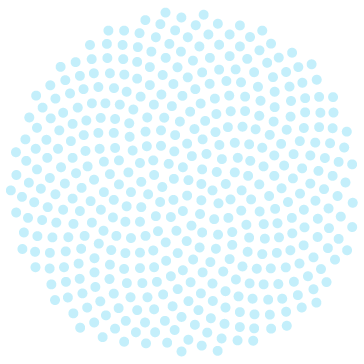 Muchas gracias

Oficina de Planificación Universitaria
Universidad de Costa Rica
Marzo, 2024
17